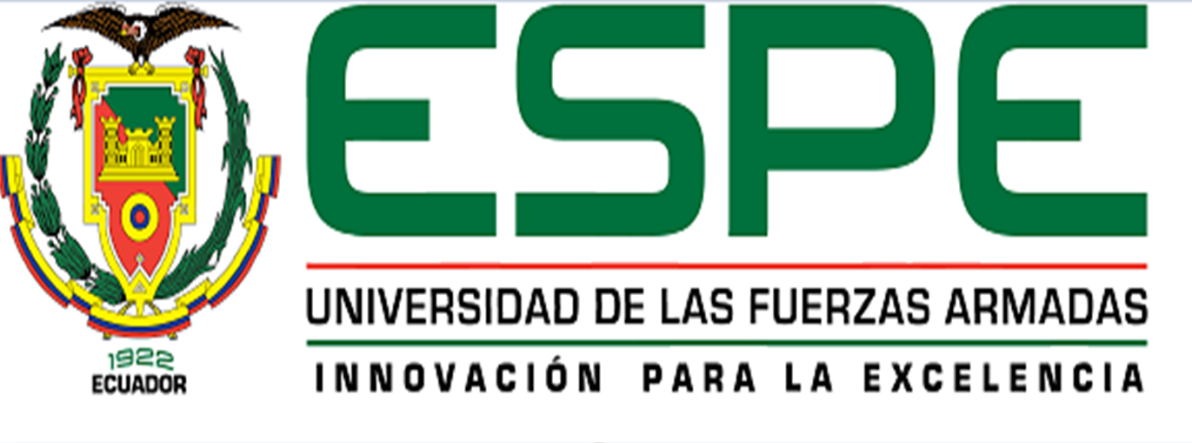 ANÁLISIS Y PROPUESTA DE INFRAESTRUCTURA 4G PARA AUMENTAR LA COBERTURA DEL SERVICIO MÓVIL AVANZADO EN LOCALIDADES PRIORIZADAS
Descripción de Tecnologías Celulares del Ecuador
Priorización
Cobertura Celular del Ecuador
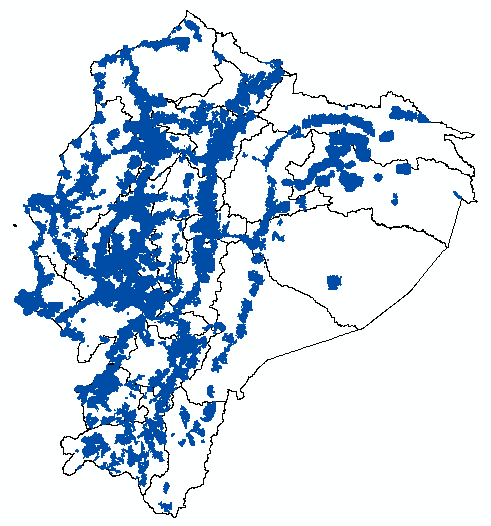 Provincias para analizar
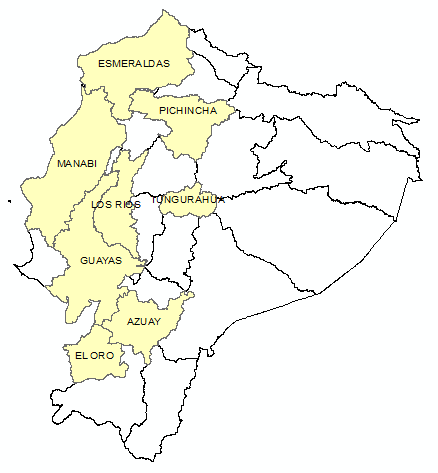 Provincia Manabí
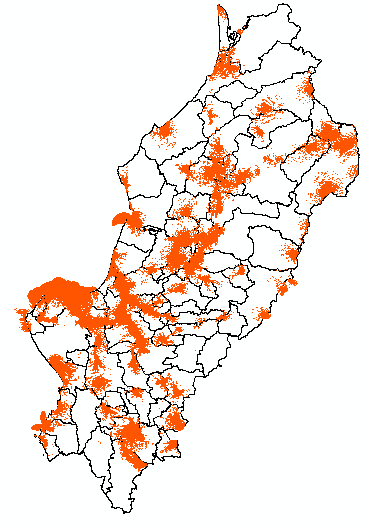 Provincia Manabí – Parroquia Jama
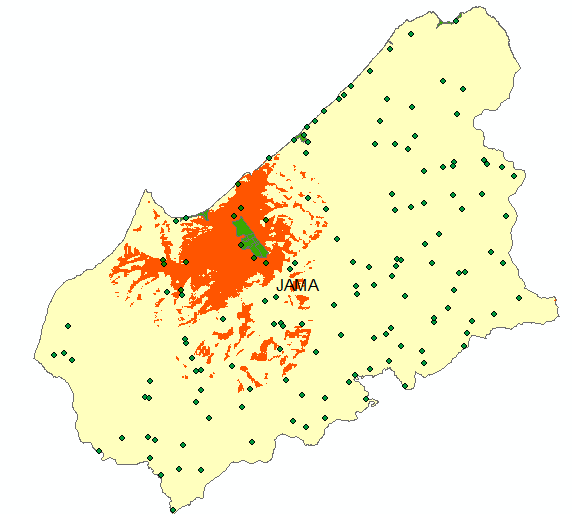 Provincia Manabí – Parroquia Jama
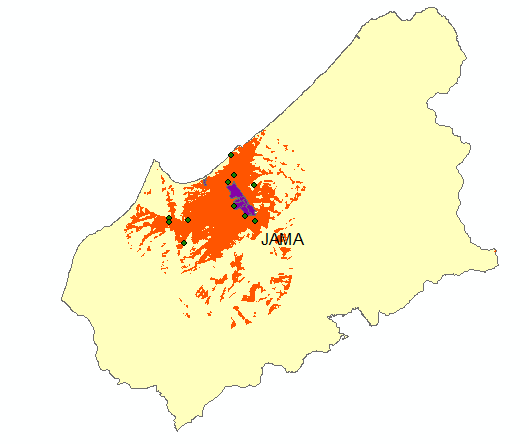 Parroquias menos del 40% de población con cobertura
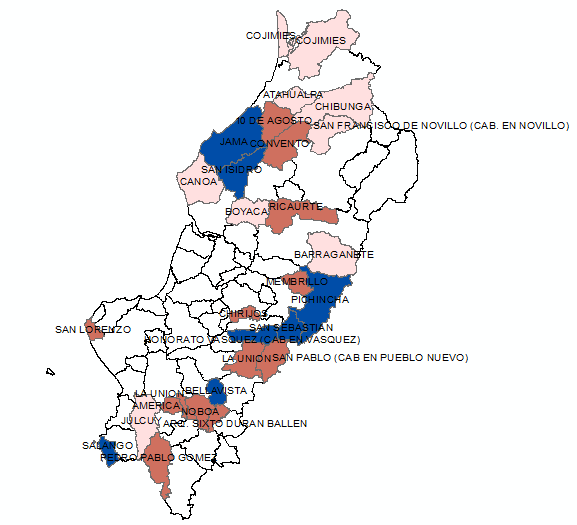 PRIORIZACIÓN
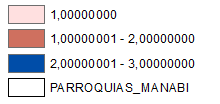 Parroquias de Prioridad Alta de la Provincia de Manabí
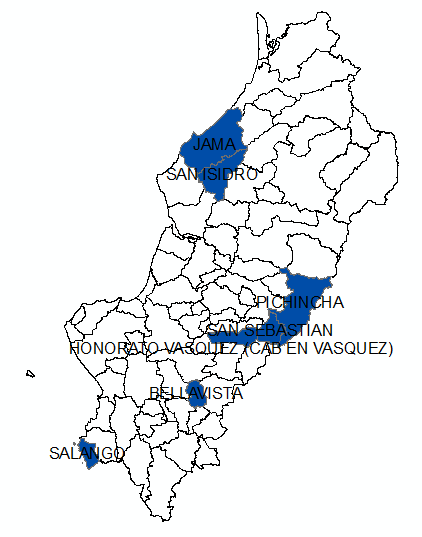 Parroquias de Prioridad Alta
Propuesta de Cobertura
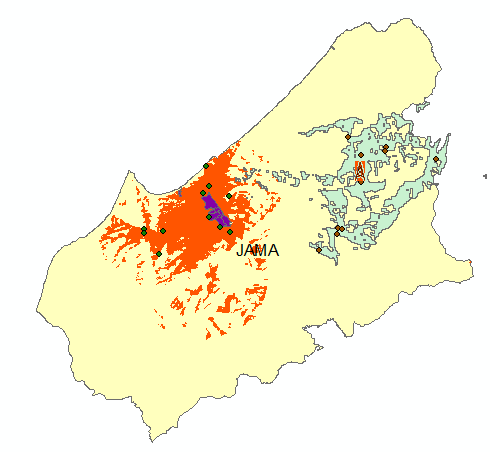 Propuesta de Cobertura
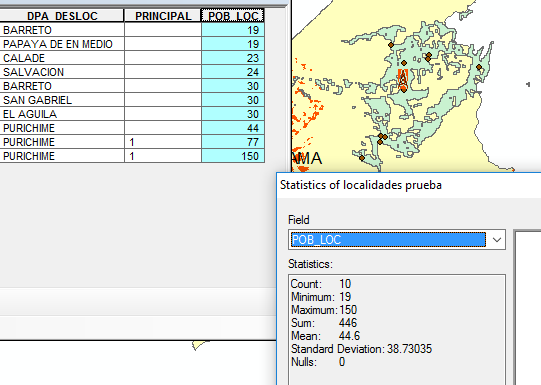 Propuesta de Cobertura
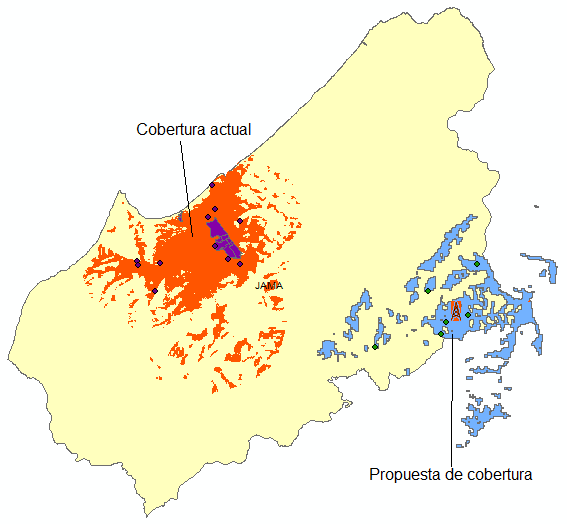 Conectividad entre estaciones base
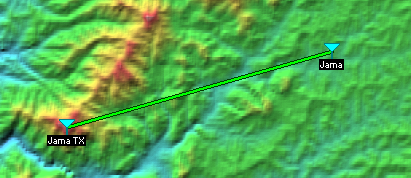 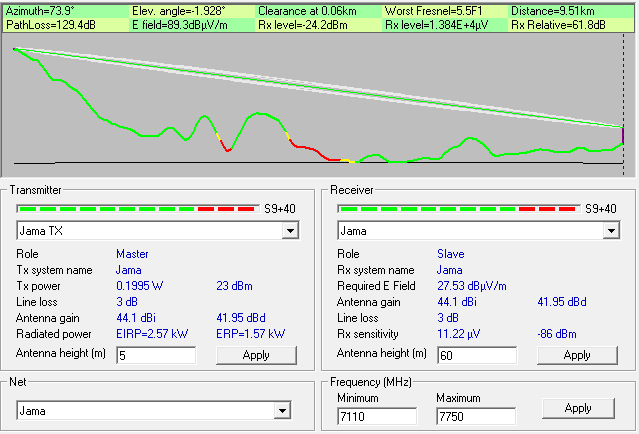 Costos estimados para la infraestructura propuesta
El costo estimado total para la infraestructura propuesta de los 21 sitios  es de 3511849.60 dólares.
Costo estimado por el uso de frecuencia
T(US$)	= Tarifa mensual en dólares de los Estados Unidos de América, por frecuencia asignada.
Ka	= Factor de ajuste por inflación.
α3	= Coeficiente de valoración del espectro del Servicio Fijo para enlaces punto – punto (De acuerdo a la Tabla 2, Anexo 3 del Reglamento de Tarifas).
β3	= Coeficiente de corrección para el sistema fijo, enlace punto – punto.
A	= Anchura de banda de la frecuencia asignada en MHz.
D	= Distancia en kilómetros entre las estaciones fijas
Distancias máximas aplicables para fines de cálculo de las tarifas del Servicio Fijo, enlaces punto - punto
Coeficiente de valoración del espectro aplicable para fines de cálculo de las tarifas del Servicio Fijo, enlaces punto - punto
Costo estimado mensual por el uso de frecuencia
El costo total mensual por el uso de frecuencias de los enlaces Punto – Punto de las parroquias priorizadas es de 5284.58 Dólares.
Después de realizar el análisis se concluye que para poder cubrir las 22 parroquias de prioridad alta se utiliza 20 estaciones base LTE en la banda de 700 MHz y para la conectividad entre estaciones base se utilizó 21 enlaces de microonda, donde en uno de ellos fue necesario colocar un repetidor en razón que no existía línea de vista con una radio base cercana.
MUCHAS GRACIAS